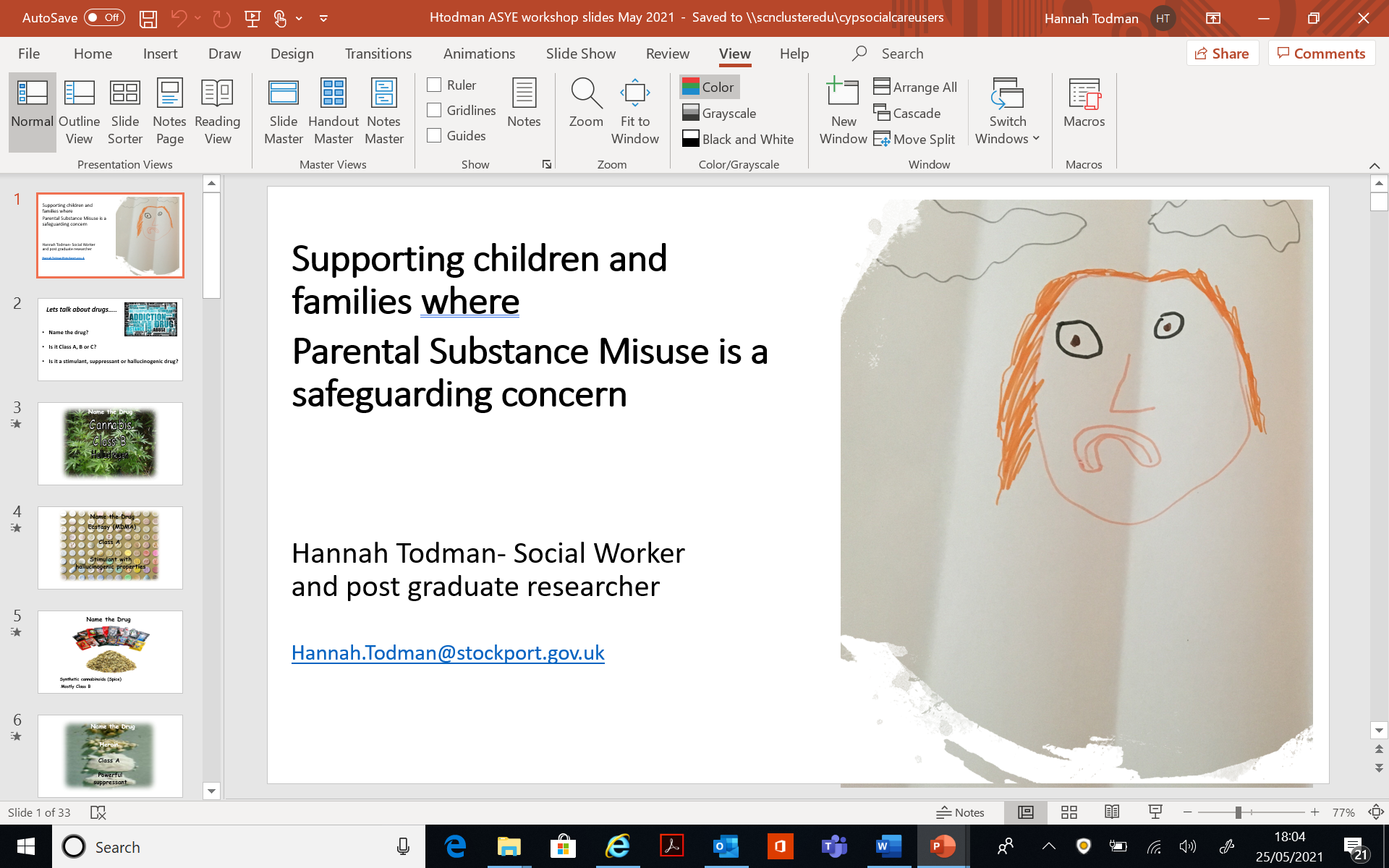 Understanding the needs of school aged children living with parental substance use.
Dr Hannah Todman
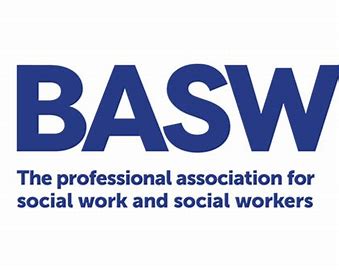 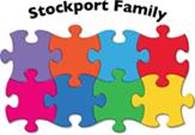 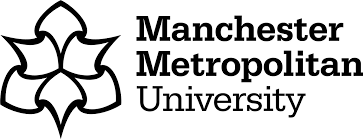 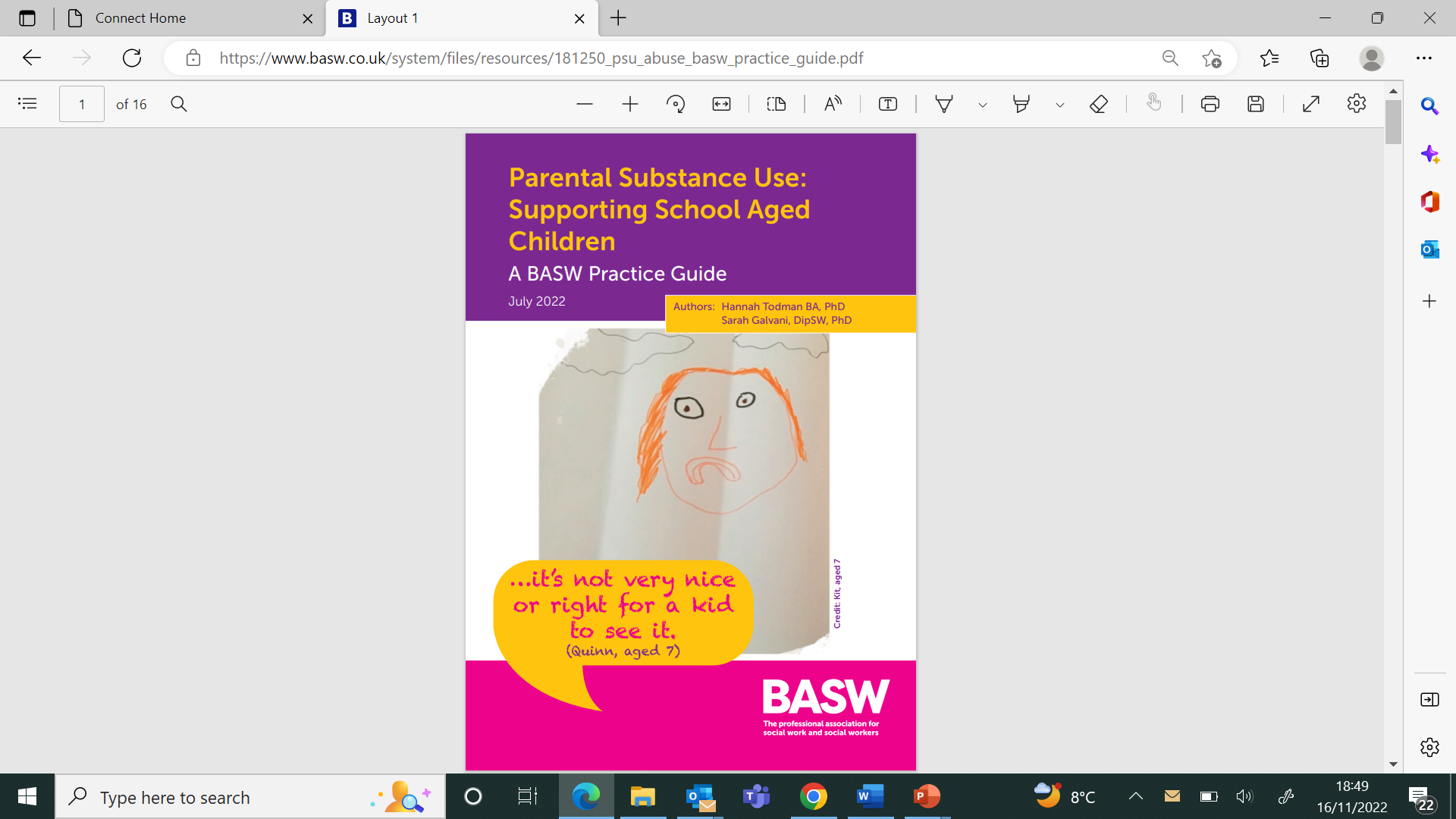 Thesis title
Understanding the needs of children living with parental substance misuse: 
Perspectives of children and professionals
Research design
Creative interviews with children
living with PSM
3x focus groups- 22 frontline professionals
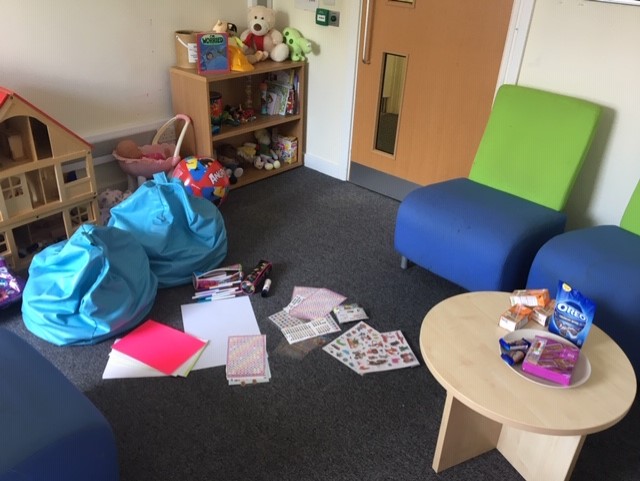 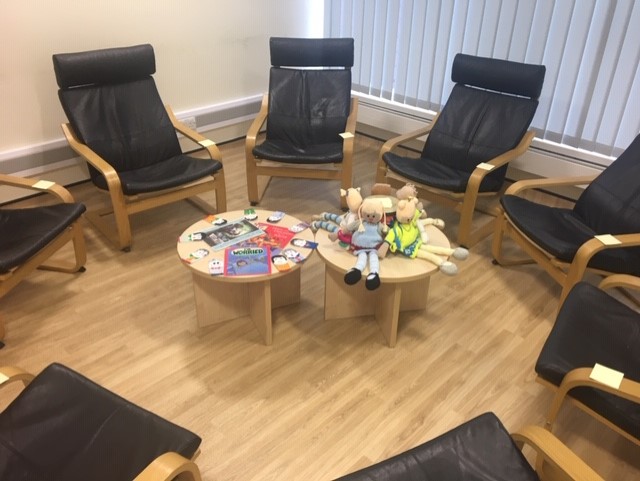 Early intervention services
Education
Statutory children's social care
7 children, aged 7-16 years old
I’ve started a food bank, a clothes bank, a shoe bank, We’ve got children coming in smelling of urine, and holes in clothes, holes in shoes […] they’ve not eaten […] they haven’t had breakfast, they are deathly thin these children, it breaks your heart and it’s awful.
(Focus Group participant).
Working with families with drug issues has been the neglect side, because they are shooting up heroin, they’re just leaving the needles around and you know that was happening for the young person I was working with.
(Focus Group participant)
Understanding the experience of frontline professionals
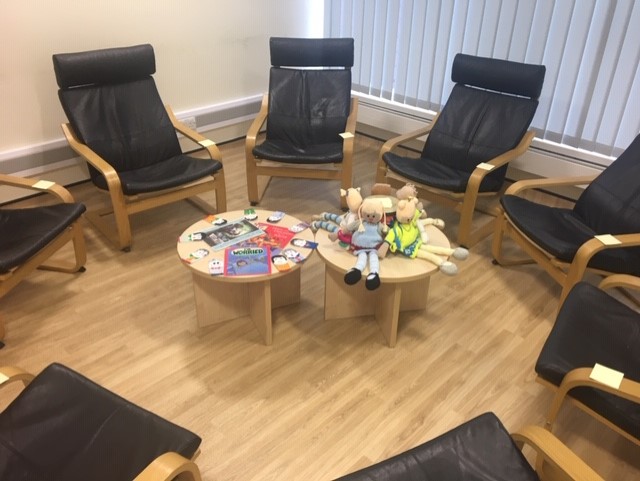 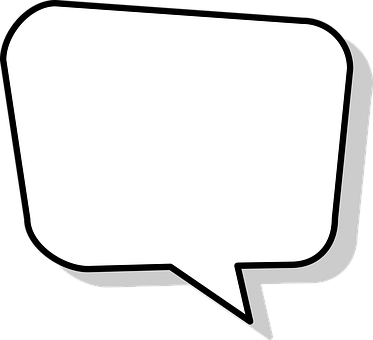 I think it should be mandatory for all social workers […] just the basic level of what does crack actually do […] it was about me then being able to see through the child’s eyes what they’re seeing and what they’re exposed to […] actually now I could have a conversation with a parent about their use.
 (Focus Group participant)
If alcohol or drugs could turn into an animal what would it look like?
‘The imaginary world of young [children] often makes it easy for them to engage in storytelling and to make unconscious connections between their stories and their lives.’ (Russo et al., 2006:231)
‘I’m seeing it and I’m only little.’ (Roux, aged 8)
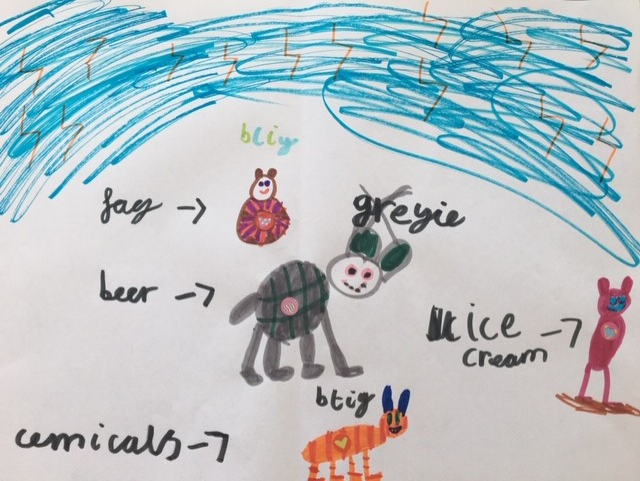 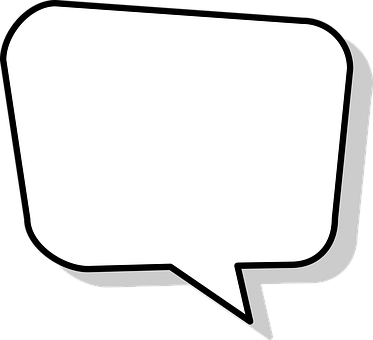 ‘…a person came into my house with a baseball bat and he had beer in his hand and it was really scary.’ (Roux, aged 8)
Understanding children's experience of parental substance misuse
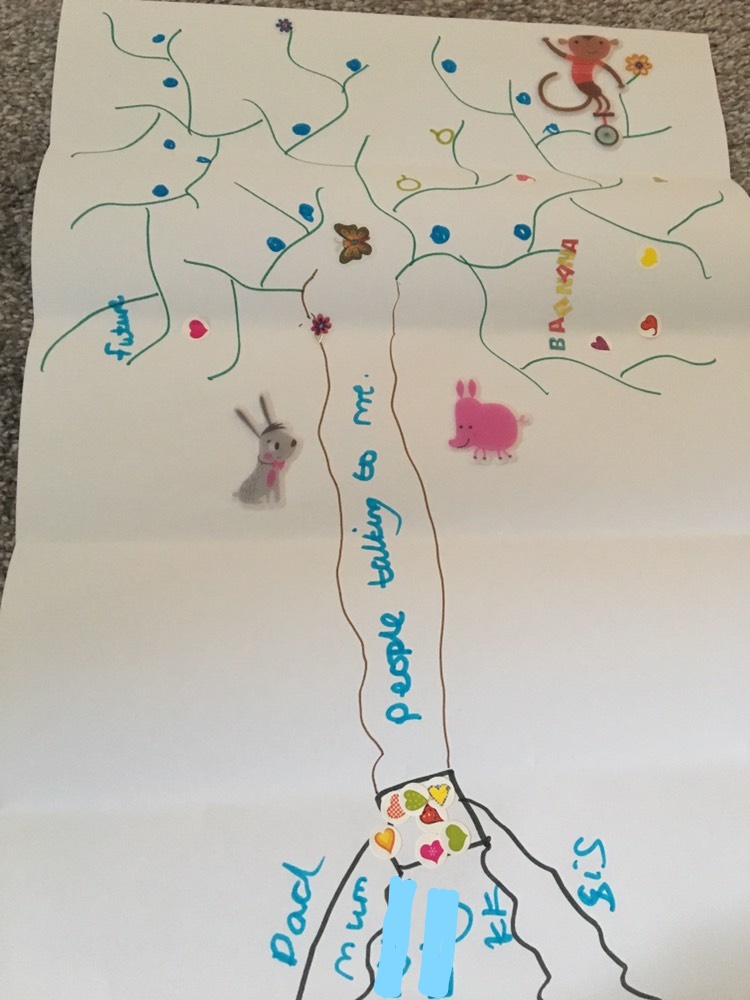 What shakes your branches?


What makes you feel strong and able to cope?


Who helps to support you and keep you safe?
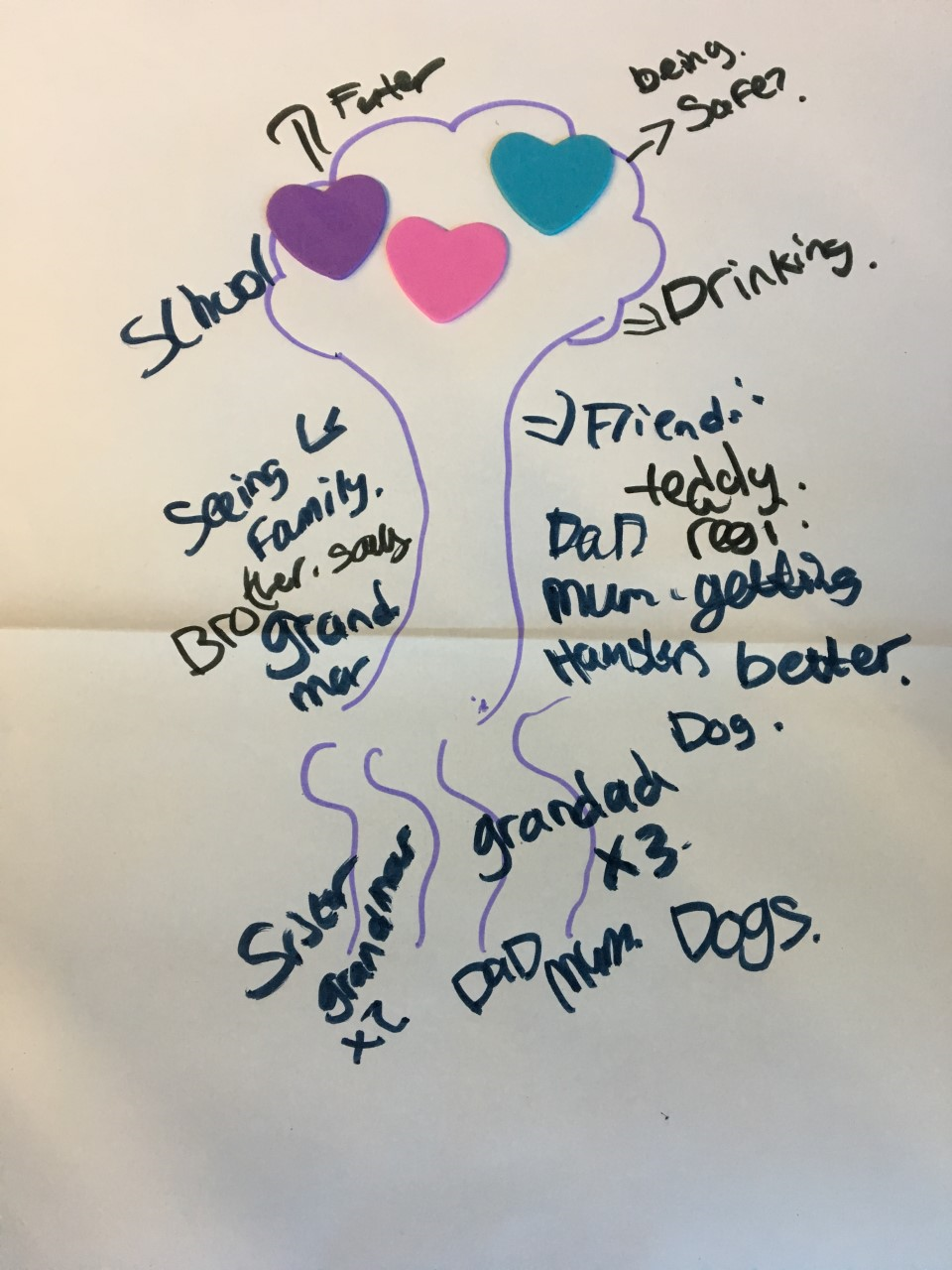 ‘a relief that I can talk to someone’
‘ I have to be a bit adult’
‘not being safe’
‘keeping it a secret’
‘isolated’
‘Sad’
‘Miserable’
‘Scared’
‘Angry’
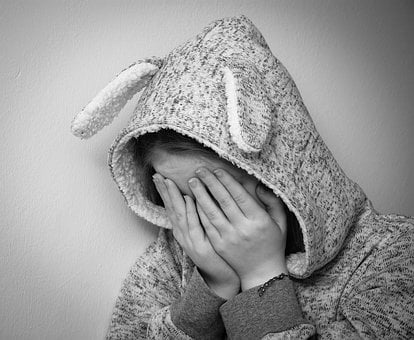 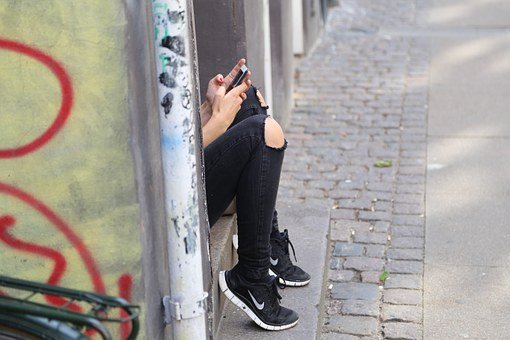 A teenager may not be needing to be fed on a four-hourly basis like a baby might, but the need for love, attention and seeking that elsewhere from people who want to exploit them is certainly a risk (Focus Group participant)
This research has illustrated that children living with PSU are at increased risk of exploitation when their emotional needs are unmet at home.
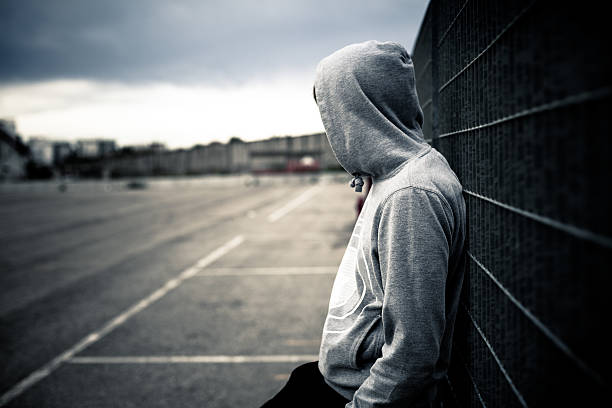 Risk factors do not reduce as children grow older they simply change
Chronosystem (life events)
Parental substance use
Domestic abuse
Parental mental ill health
Parental separation
Macrosystem (political system, social values)
Austerity
Exosystem (community environment)
Homelessness
Threats of violence
Victim of anti social behaviour
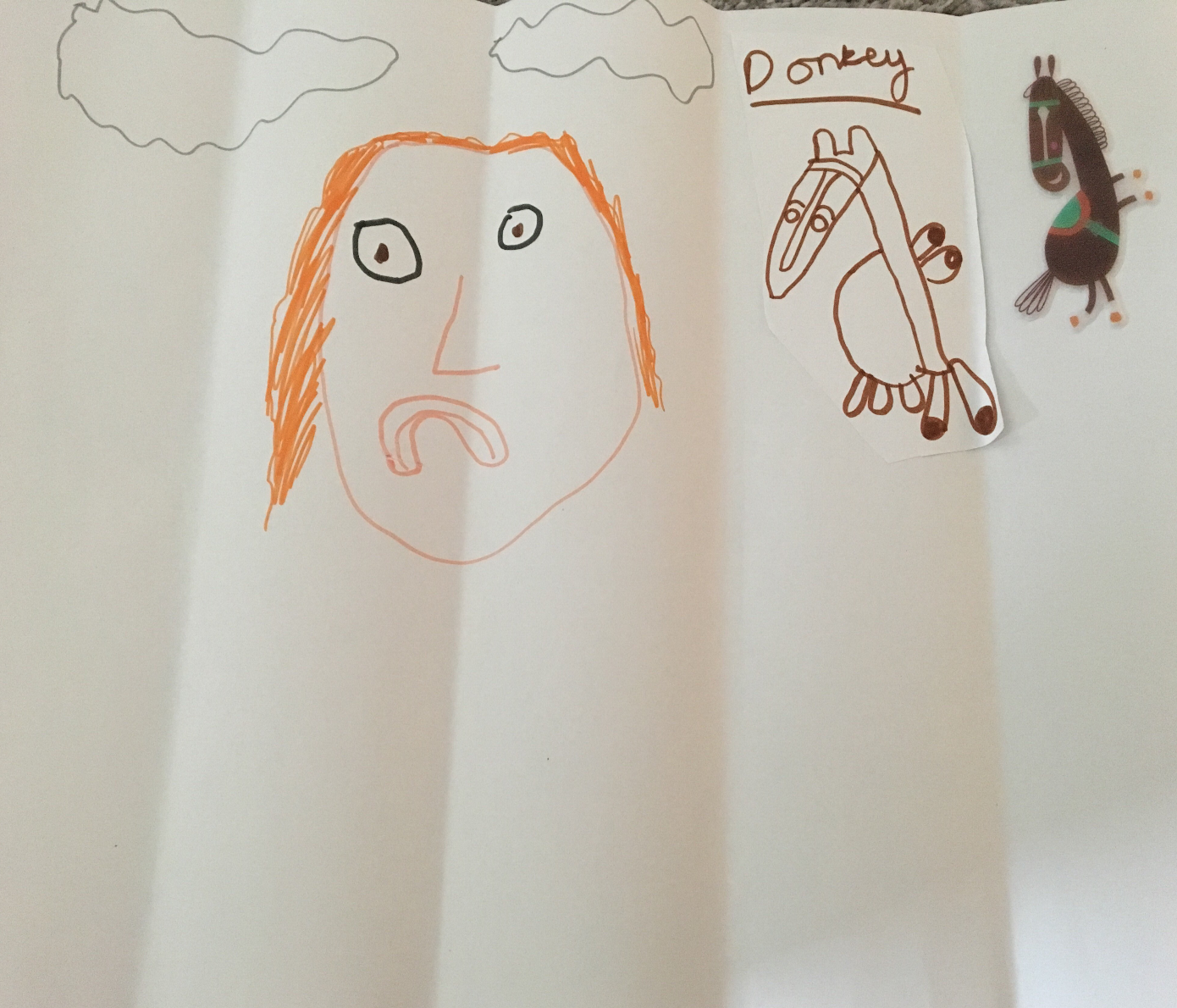 Mesosystem (immediate environment and microsystem connections)
Victim of bullying
Social isolation 
Lack of community resources
Microsystem (home environment)
Absent parent
Family conflict
Physical and emotional neglect
Emotional abuse
Not in education
Chronosystem (life events)
Positive experience, celebrating family events
Academic achievements
Sporting achievements
Positive experience of change  (new school, puberty, house move)
Macrosystem (political system, social values)
Government investment in public services
Reduced inequality especially for low-income families
Exosystem (community environment)
Stable housing
Safe neighbourhood
Low crime
Local government responding to the needs of the community
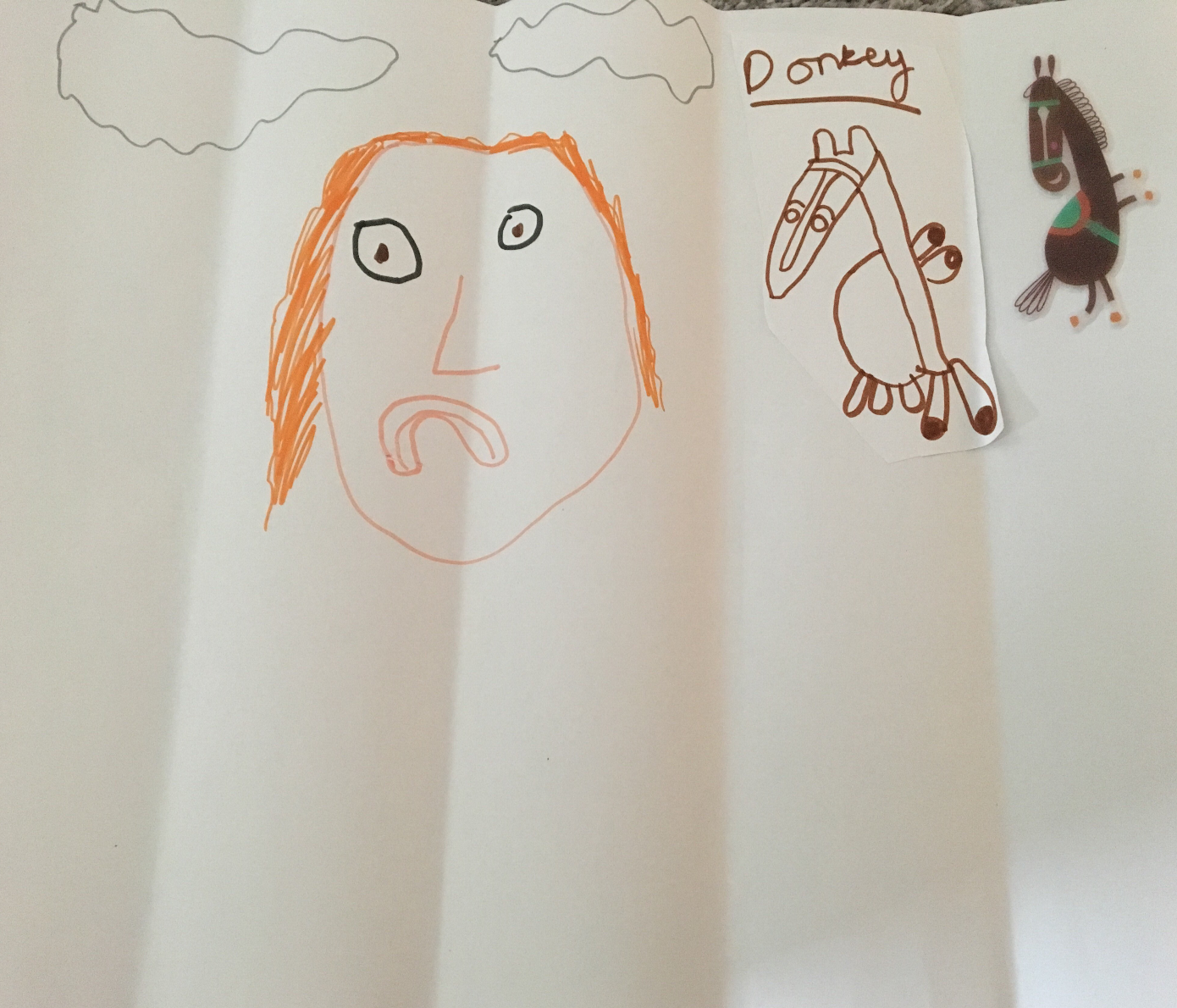 Mesosystem (immediate environment and microsystem connections)
Full tome education
positive activities
Positive friendships
Extended family support
Trusted adults
Microsystem (home environment)
Non substance using parent 
Parental warmth
Older siblings  
Close bond with grandparents
Safe place for respite
Practical and emotional familial support
Positive ambition for the future and a commitment to school
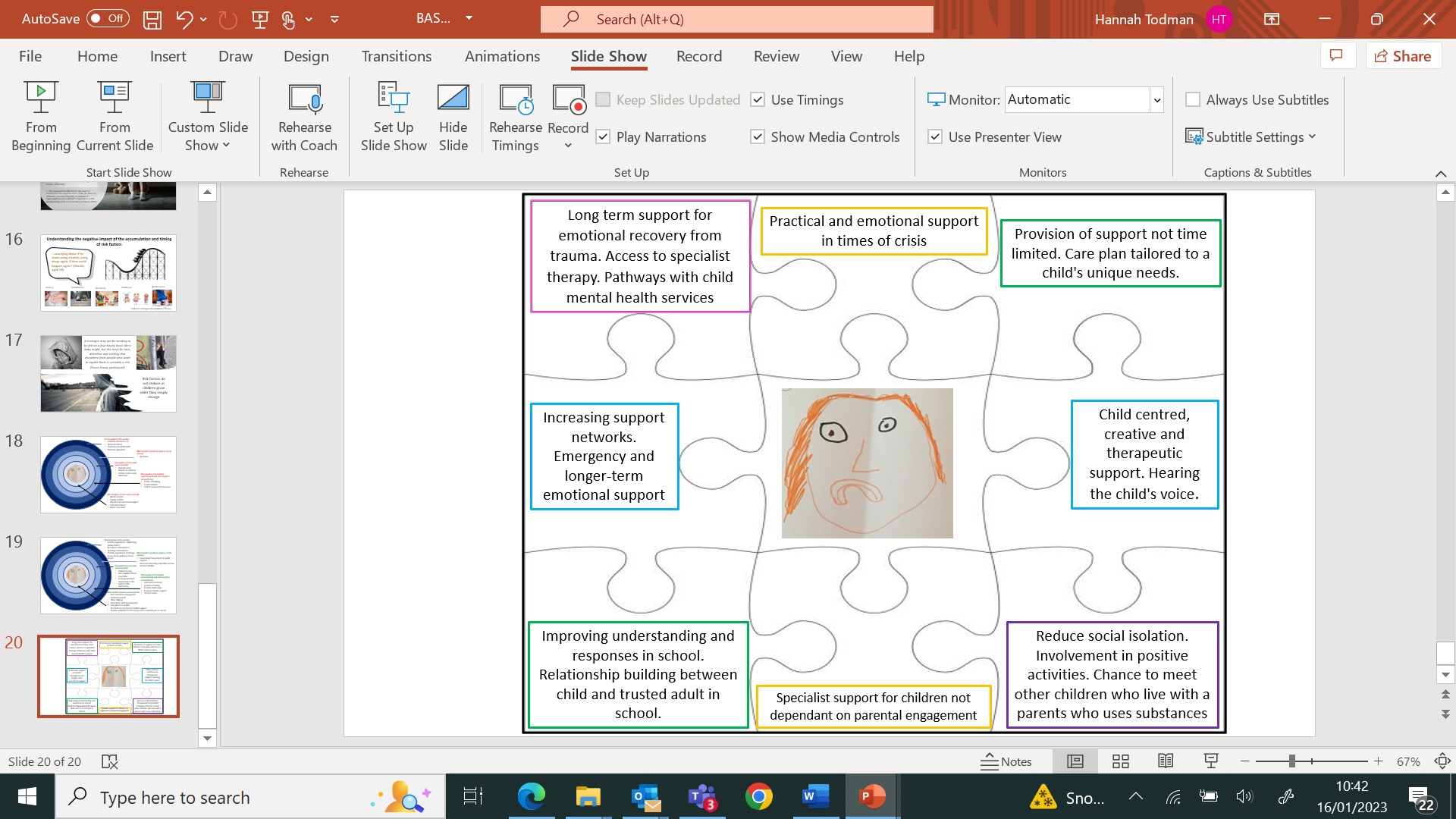 Model of practice illustrates the very minimum children living with PSU need by way of professional support
Impact to date
The journey continues, to keep raising the profile of the needs of this group of children
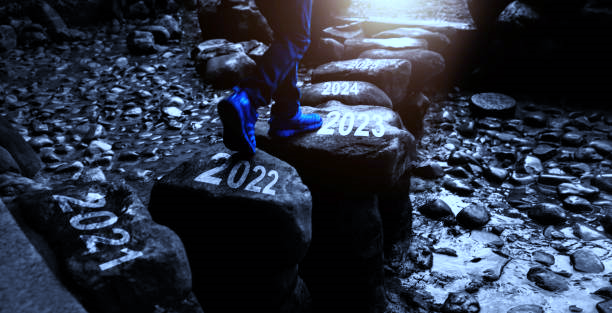 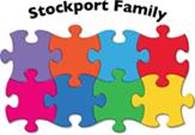 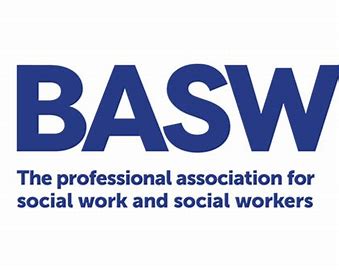 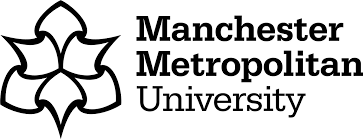 We all have a responsibility to respond to the needs children where parental substance use is a safeguarding concern.

Children have the right to be heard and to access specialist support, support that is not time limited or dependent on their parents’ involvement.


Thank you for joining me today
I welcome your questions, comments and reflections.
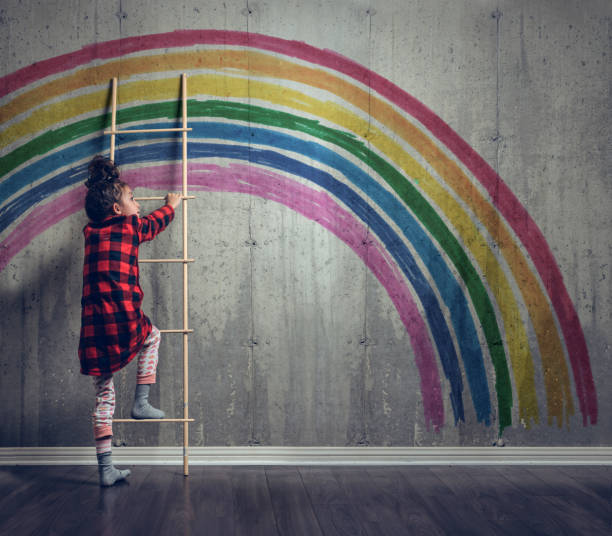 Parental Substance Use: Supporting School-Aged Children | www.basw.co.uk
Hannah.Todman@stockport.gov.uk